Active Learning
Eli Collins-Brown, Western Carolina University,
Carla Fullwood, UNCG
Who is here?
Turn to neighbor, share:
Name
Institution
Role
Best learning experience (engage your senses)
Feel like
Sound like
Smell like
Look like
Taste like
[Speaker Notes: Ask for a couple of their partner’s learning experiences.]
What is Active Learning
Consider your response (30 sec)
Turn to a neighbor and share (45 sec)
Report out (60-90 sec)
Stop
Stop
End
Description of Active Learning
Any approach to instruction in which all students are asked to engage in the learning process. Active learning stands in contrast to "traditional" modes of instruction in which students are passive recipients of knowledge from an expert.
Active learning can take many forms and be executed in any discipline. Commonly, students will engage in small or large activities centered around writing, talking, problem solving, or reflecting.
Center for Educational Innovation, Univ of Minnesota
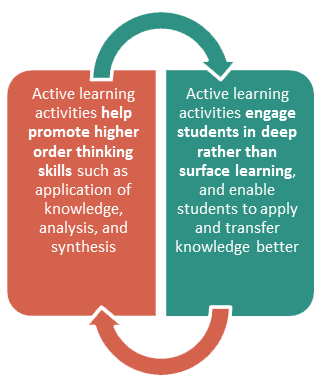 What did we just do?
From Queens University 
(Kingston, Ontario, Canada)
Types of Active Learning Techniques
[Speaker Notes: Ask audience to call out AL techniques they know of]
5 Simple Active Learning Techniques
Pause for Reflection
Think/Pair/Share
One Minute Paper
Self-Assessment
Large Group Discussion
5 Complex Active Learning Techniques
Active Review Sessions (Games or Simulations)
Role Playing or Forum Theater
Jigsaw Discussion
Inquiry Learning
Brainstorming
Jigsaw in action
Each group researches one technique, becomes the expert on it
Active Review Sessions (Games or Simulations)
Role Playing or Forum Theater
Jigsaw Discussion
Inquiry Learning
Experiential Learning
Jigsaw in action- Consider...
Description of techniques
When is technique appropriate to use?
What prep is needed by instructor?
What prep is needed by students?
Technology needs
Jigsaw Part Two – Putting it together
Move to your next assigned group

There should be a A, B, C, D, and E person at each table

Each person has 1 minute to share what they learned
[Speaker Notes: Description of techniques
When is it appropriate  use
What prep is needed by instructor
Prep needed by students
tech/set-up needs]
Circle Back
What will you do or use?
What did you learn?
Active Learning
as Educational Developers
What do you need?
Considerations
Generational Differences
meet students where they are
use of social media (construct a tweet, tweet a thought)
Contemporary case studies (local/national news)
Learning Styles/Ability
Engaging students within the spectrum, with varying emotional or cognitive needs
Accessibility (visible and invisible needs)
“Inclusive” Active Learning
Group work (ability, age, gender/gender expression, race... )
Use of technology
Resources
How can you incorporate active learning into your classroom?  CRLT, Univ of Michigan
Active Learning Cheat Sheet  CFT, Vanderbilt Univ. 
Active Learning Module Queen’s University

Other ideas?